ИТОГИ СОЦИАЛЬНО-ЭКОНОМИЧЕСКОГО РАЗВИТИЯ 
ГОРОДА МЕГИОНА ХМАО-ЮГРЫ
ЗА 4 КВАРТАЛ 2023 ГОДА
Демография
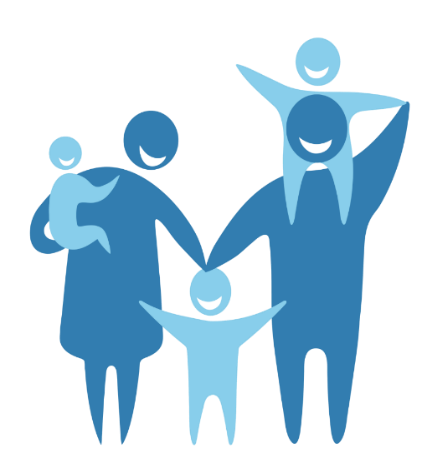 По состоянию на 01.01.2024 численность постоянного населения 
городского округа составила 59 860 человек.
Убыло
Миграционный прирост (убыль)
Умерло
Родилось
Естественный 
прирост
Прибыло
Промышленность
Объем отгруженной продукции
За 2021-2022 годы
За январь-декабрь 2023 года объем отгруженных товаров собственного производства, выполненных работ и услуг собственными силами   по видам экономической деятельности организаций (без субъектов малого предпринимательства) составил 13 730,6 млн рублей, что в действующих ценах составляет 115,5% к аналогичному периоду 2022 года.
Инвестиции и строительство
По предварительной оценке, объем инвестиций в основной капитал, освоенных крупными и средними предприятиями города Мегиона за январь-декабрь 2023 года составил 33 171,7 млн рублей, или 134,8% к 2022 году (24 614,2 млн руб.).
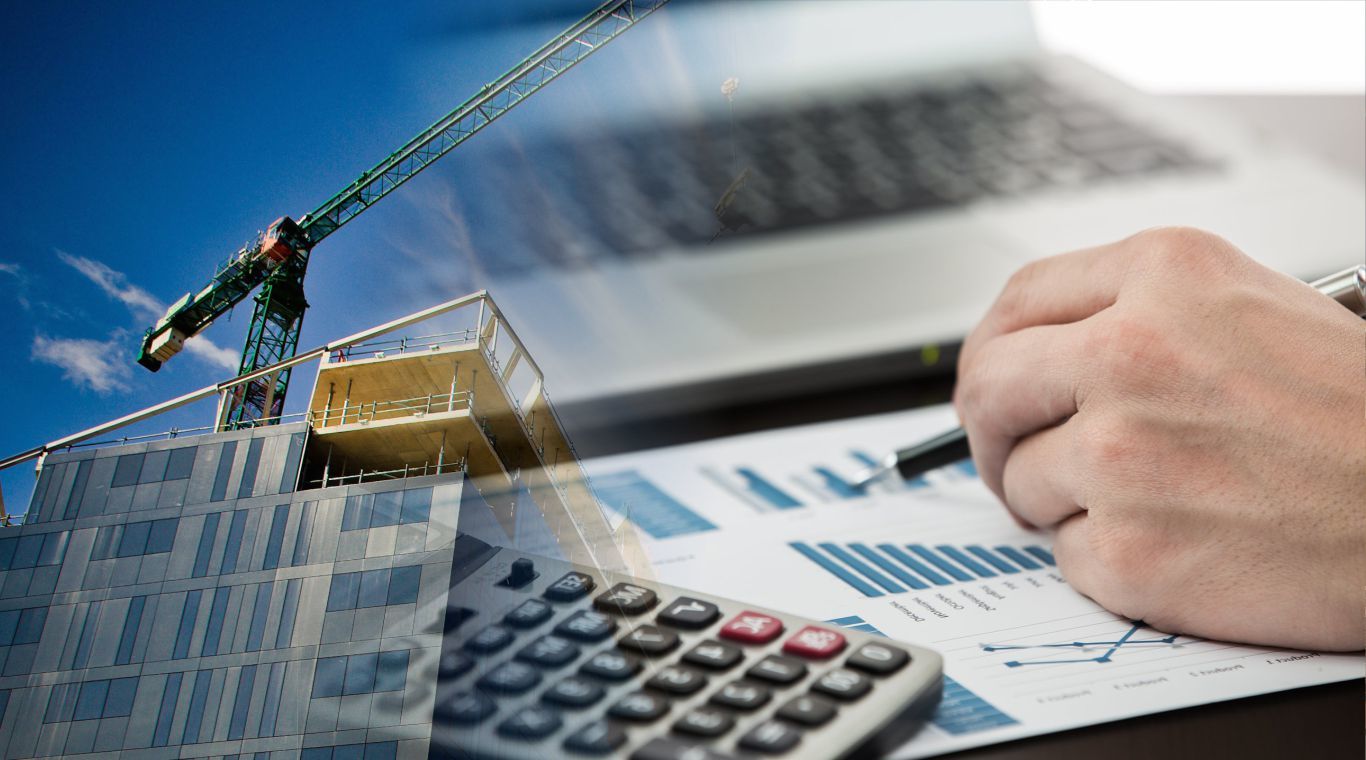 Информация об инвестиционной деятельности размещается на региональном портале «Карта развития Югры», куда включено 34 проекта города Мегиона, из них 7 проектов реализовано, 14 проектов реализовались в 2023 году.
Объем выполненных работ по виду экономической деятельности «Строительство»  за январь-декабрь 2023 года составил 4 984,4 млн рублей, или 102,6% к аналогичному периоду прошлого года.
За январь-декабрь 2023 года на территории города Мегиона введено в действие   114 индивидуальных жилых домов жилой площадью 6,9 тыс. кв. м. и 4 многоквартирных хилых дома жилой площадью 24,1 тыс. кв. м.
Основную долю в структуре инвестиций по источникам финансирования занимают собственные средства предприятий – более 98% от общего объема инвестиций (2022 год – 98,2%).
В 2023 году в городе Мегионе реализованы инвестиционные проекты в сферах жилищного строительства, социального строительства, развития улично-дорожной сети, модернизации систем энергоснабжения, тепловодоснабжения и водоотведения.
кв.м.
Малое предпринимательство
Объем налоговых поступлений в бюджет города от субъектов МСП
Структура малых предприятий по видам экономической деятельности в течение ряда лет остаётся практически неизменной. 
     Сфера торговли и общественного питания в связи с достаточно высоким оборотом капитала является наиболее востребованной в малом бизнесе. 
     Наименее развитыми направлениями развития малого и среднего предпринимательства являются сферы бытовых услуг и мелких производств.
По состоянию на 01.01.2024 на территории города Мегиона зарегистрировано 399 микро-, малых и средних предприятий и 1246 индивидуальных предпринимателей, 2468 самозанятых. 
По оценке общая численность занятых в малом и среднем бизнесе составляет 8,0 тыс. человек, или 24,1% от общего числа занятых в экономике города (33,2 тыс. человек).
2023 год – 181,0 млн рублей

2022 год – 191,4 млн рублей
Упрощенная система 
налогообложения
Основным источником финансирования деятельности сферы малого и среднего предпринимательства по-прежнему остаются личные сбережения предпринимателей. Привлечение заемных и кредитных ресурсов остается для  предпринимателей достаточно проблематичным.
Одним из эффективных механизмов поддержки и развития малого и среднего предпринимательства является реализация муниципальной программы  «Поддержка и развитие малого и среднего предпринимательства на территории города Мегиона на 2019-2025 годы».
2023 год
181,5 млн рублей

2022 год
197,5 млн рублей
2023 год – 0,02 млн рублей

2022 год – 0,1 млн рублей
Единый налог на вмененный доход
Стоимость патента в связи с применением УСН
2023 год – 0,5 млн рублей

 2022 год – 6,0 млн рублей
Жилищно-коммунальное хозяйство
Жилищно-коммунальный комплекс города представлен следующими основными организациями:
     муниципальное унитарное предприятие «Тепловодоканал» осуществляет производство и снабжение тепловой энергией, водоснабжение, водоотведение, обслуживание сетей газоснабжения;
      акционерное общество «Газпром Энергосбыт Тюмень» реализует электрическую энергию всем категориям потребителей;
      акционерное общество «Городские электрические сети» осуществляет технический ремонт и обслуживание сетей электроснабжения и трансформаторных подстанций;
      акционерное общество «ЮТЭК – Региональные сети» осуществляет строительство, реконструкцию объектов электросетевого хозяйства на территории города, имеет статус «сетевой организации»;
      общество с ограниченной ответственностью «Жилищно-коммунальное управление» является как управляющей организацией в городе Мегионе и пгт Высокий, которая через общество с ограниченной ответственностью «Жилищно-эксплуатационная компания» выполняет работы по управлению, содержанию и текущему ремонту основной массы многоквартирных домов, так и оказывает услуги по откачке и вывозу жидких бытовых отходов из неблагоустроенного жилищного фонда, завозу питьевой воды автотранспортом в неблагоустроенном жилфонде, утилизации (захоронению) твердых коммунальных отходов;
     акционерное общество «Мегионгазсервис» осуществляет реализацию потребителям сжиженного газа на территории городского округа транспортировку газа по газовым сетям;
     акционерное общество «Югра-Экология» осуществляет функции регионального оператора по обращению с твердыми коммунальными отходами.
99,8
водопроводом
99,7
канализацией
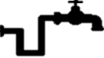 Доля площади жилфонда, обеспеченного всеми видами благоустройства, в общем объеме жилфонда составляет
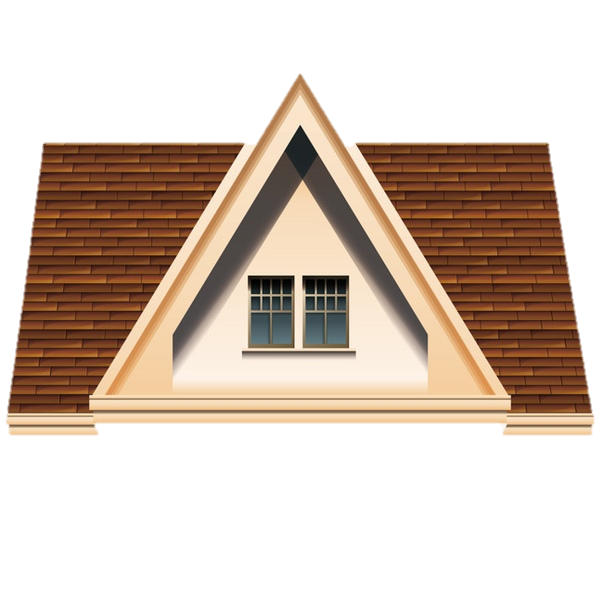 По итогам за январь-декабрь 2023 года общая сумма дебиторской задолженности за жилищно-коммунальные услуги всех потребителей составляет 648,5 млн рублей.
823,9                   млн рублей
648,5
млн рублей
99,7
отоплением
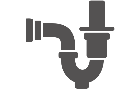 98,5
ваннами (душем)
Уровень дебиторской задолженности                                                    за жилищно-коммунальные услуги
напольными 
электрическими плитами
97,6
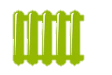 80,1
горячим 
водоснабжением
Январь-декабрь
2022 года
Январь-декабрь 
2023 года
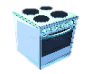 1,4
газом
67,43%
90,3%
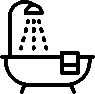 В структуре задолженности за жилищно-коммунальные услуги наибольшую долю занимает задолженность населения.
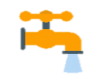 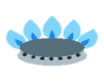 В целях сокращения дебиторской задолженности за жилищно-коммунальные услуги ведется активная работа, направленная на применение методов оперативно-технического воздействия, информационно-разъяснительной работы и претензионно-исковой работы.
Потребительский рынок
Основными направлениями развития потребительского рынка является создание условий для удовлетворения спроса населения на потребительские товары и услуги, совершенствование инфраструктуры потребительского рынка, обеспечение доступа к товарам и услугам всех социальных групп населения города Мегиона.
Магазины и 
торговые центры
Предприятия 
мелкорозничной 
торговли
45
190
В структуре товарооборота удельный вес продовольственных товаров составляет более 50,0%.
На 01.10.2024 на территории города свою деятельность осуществляют 235 объектов розничной торговли торговой площадью 42,1 тыс. кв. м. и 82 предприятий общественного питания на 4 451 посадочных мест.
Оборот розничной торговли
Объем реализации платных услуг
Предприятия общепита 
общедоступной сети
Предприятия 
бытового обслуживания
136
60
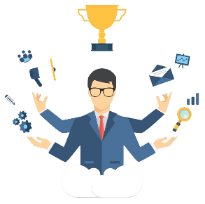 январь-декабрь 
2023 года
январь-декабрь
2023 года
14 572,4
млн рублей
4 081,8
млн рублей
Предприятия общепита 
закрытой сети 
(школьные столовые, 
столовые при учреждениях)
22
январь-декабрь 
2022 года
январь-декабрь 
2022 года
13 406,1
млн рублей
4 009,6
млн рублей
январь-декабрь 2022 года

226,3
Оборот розничной торговли 
в расчете на душу населения, тыс. рублей
январь-декабрь 2023 года

244,8
январь-декабрь 2023 года

313,4
январь-декабрь 2023года

68,6
январь-декабрь 2022 года

294,0
январь-декабрь 2022 года

67,7
Объем платных услуг
в расчете на душу населения, 
тыс. рублей
Потребительские расходы
на душу населения, 
тыс. рублей
Доходы и расходы местного бюджета
Структура расходов бюджета города Мегиона
Структура доходов местного бюджета
За январь-декабрь 2023 года в местный бюджет поступило 7 078,2 млн рублей, или 100,6% от плана 2023 года. По сравнению с аналогичным периодом 2022 года поступления увеличились на 1 146,3 млн рублей или на 19,3%.
В отчетном периоде собственные доходы составили 1 879,3 млн рублей и увеличились на 12,5% по отношению к январю-декабрю 2022 года. Основными источниками формирования собственных доходов местного бюджета за 2023 год явились: налог на доходы физических лиц (69,3% от суммы собственных доходов), налоги на имущество (3,9%), налоги на совокупный доход (9,7%), доходы от использования имущества, находящегося в муниципальной собственности (9,2%), доходы от продажи материальных и нематериальных активов (5,3%).
Основную часть доходов бюджета города Мегиона составляют безвозмездные поступления от других бюджетов бюджетной системы, что свидетельствует о высокой дотационности городского округа. Безвозмездные поступления за отчетный период увеличились по сравнению 2022 годом на 22,0% и составили 5 198,9 млн рублей. 
В расчете на одного жителя доходы бюджета города Мегиона за январь-декабрь 2023года составили 118,9 тыс. рублей.
Приоритетом в бюджетной политике в сфере расходов консолидированного бюджета города Мегиона  являлось обеспечение населения бюджетными услугами отраслей социальной сферы. 
На финансирование отраслей социальной сферы за  2023 год направлено 3 839,2 млн рублей, в том числе по разделу образование – 3 107,8 млн рублей, культура, кинематография – 361,0 млн рублей, физическая культура и спорт – 316,5 млн рублей, социальная политика – 53,5 млн рублей.
На финансирование других отраслей экономики направлено 3 564,1 млн рублей, что составляет 48,1% в общем объеме расходов.
Рынок труда
Уровень среднемесячной заработной платы по отраслям экономики работников крупных и средних предприятий городского округа город Мегион
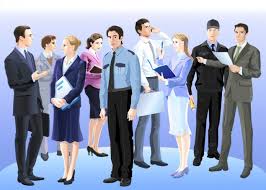 * Предварительные данные